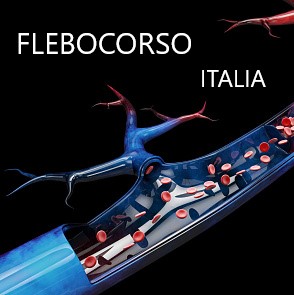 VENOSOUS DIAGNOSTICS€1000Ecocolor Doppler venous, transillumination - Vascular anatomy and physiology (haemodynamics).- Superficial venous circulation.- Deep venous circulation.- CUS (ultrasonographic compression). - Venous thrombosis: Diagnosis with echocolour Doppler.- Heparin therapy and therapy with NAOs.- Elastocompression therapy.- Examination and reporting.- Setting up an outpatient venous diagnostics clinic.- Practical session in the outpatient clinic (3 hours).